Rolling Hills of San Ramon & Quail Run School spirit
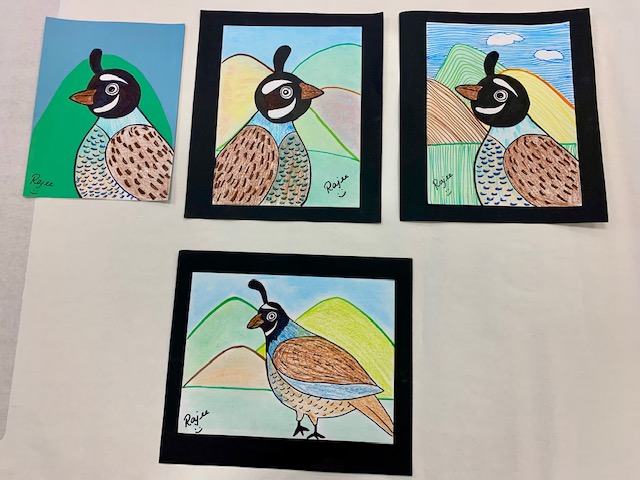 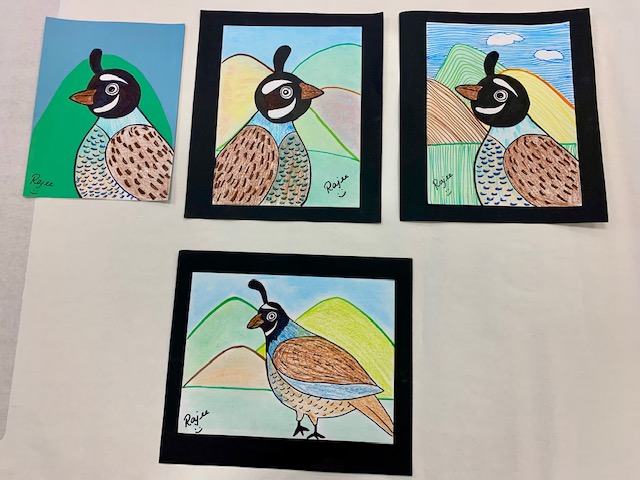 TK, K & Grade 1
November 2021 Art Project 
Quail Run Elementary
Rajee Subramanian
Beautiful San Ramon – Rolling Hills and Valley
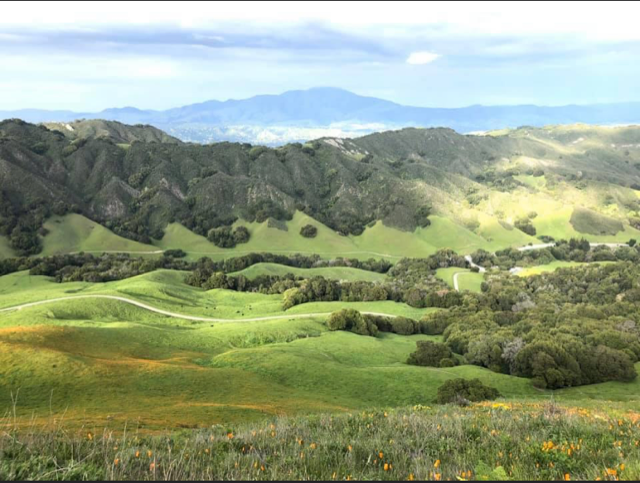 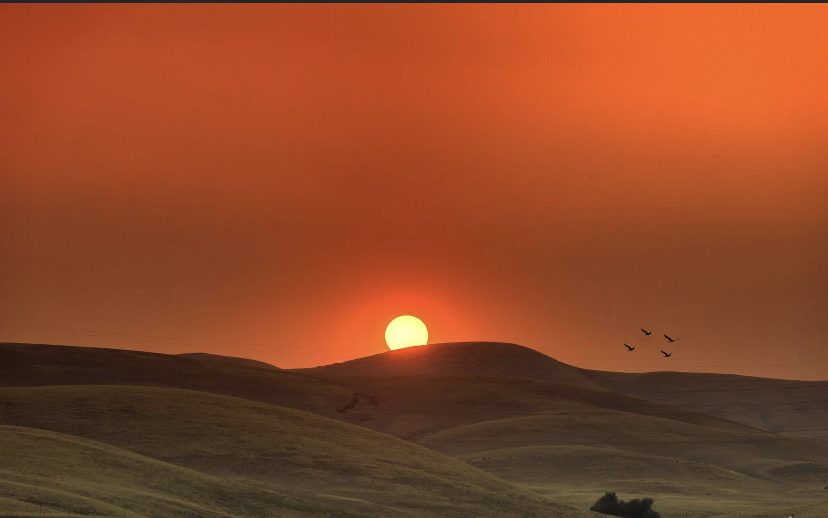 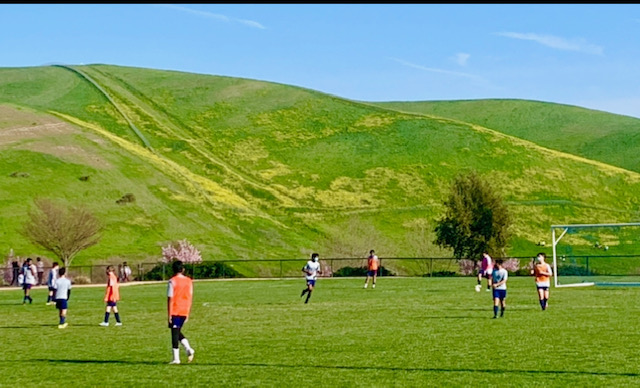 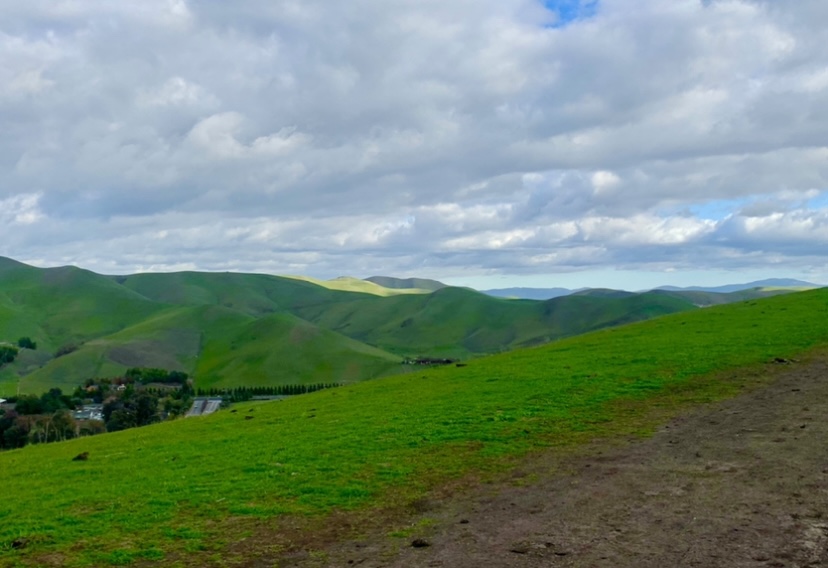 World Famous
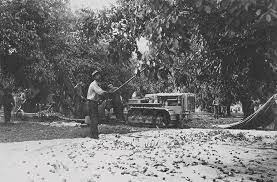 Thomas B. Bishop Company

The Bartlett Pear Orchard at the Bishop Ranch, begun in 1911
Known as the largest single orchard of Bartlett pears in the world.
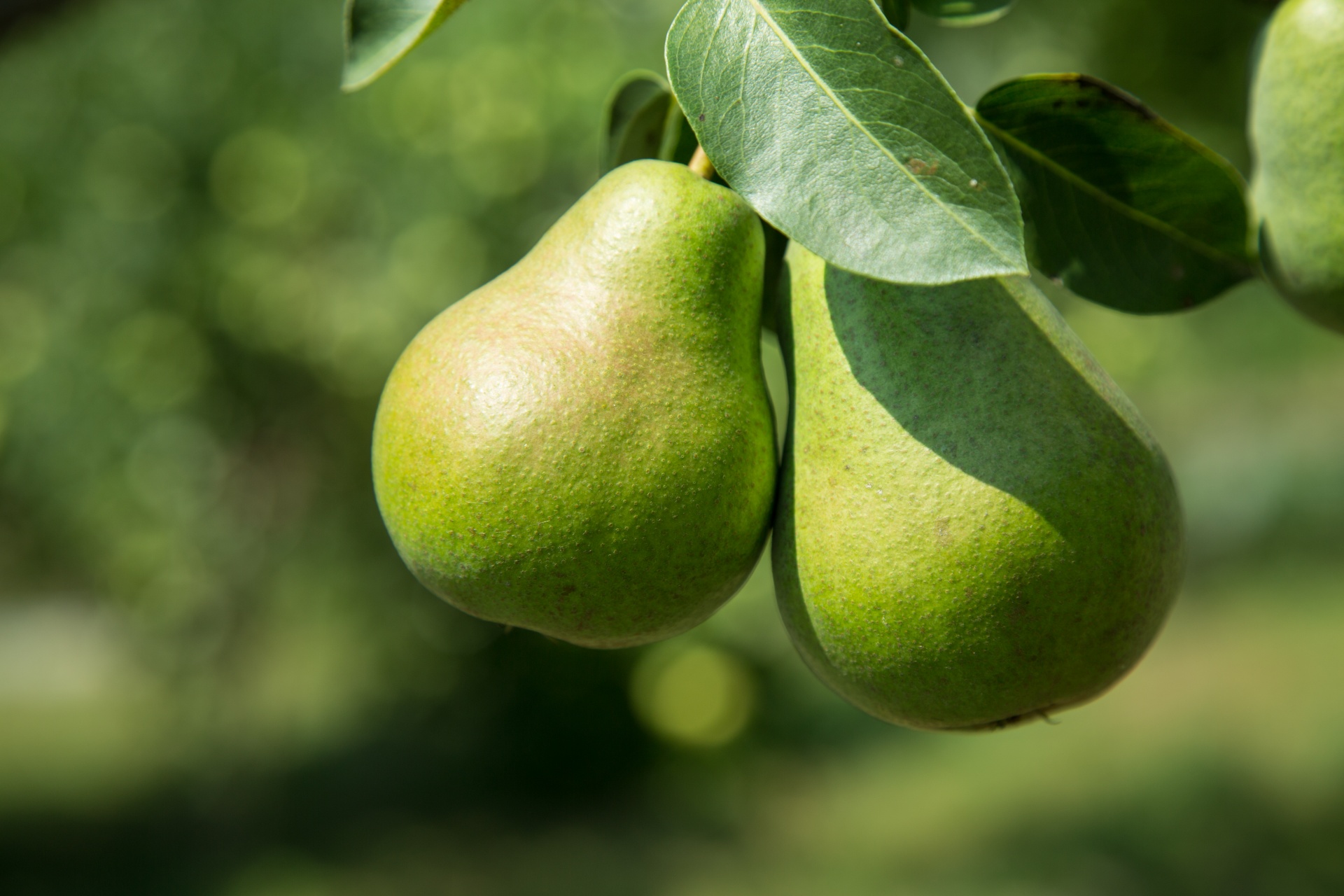 San Ramon Logo
The San Ramon Logo has the little hills 

City became legally incorporated in 1983
City approved 11,000 homes and parks, schools, shopping area for the new homes

Quail Run was the 3rd school in the area built by Shapell builders
Quail Run – Inauguration
on August 25, 2005
School Logo – Explorers 

Before the new place it was in portables on Coyote Creek black top with 10 Staff and 127 students 

New building had 30 staff and 570 students in its first year

Currently, 17 years old school has approx. 850 students 

School colors Green and white
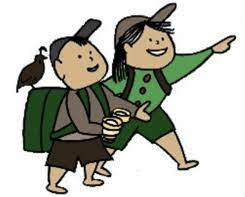 Quail Run – Mascot
School Logo is usually the mascot – Explorers 
For convenience purpose the quail on the explorer was chosen as mascot in the recent years
Quinn the Quail came alive just 5 years back
Quail is also the California State Bird
Quail eats seeds, grains, berries small insects
It has a special feathers on the top of the head called Plume or Crest 
Nest under the shrubs on the ground
Runs fast and flies occasionally mostly in danger
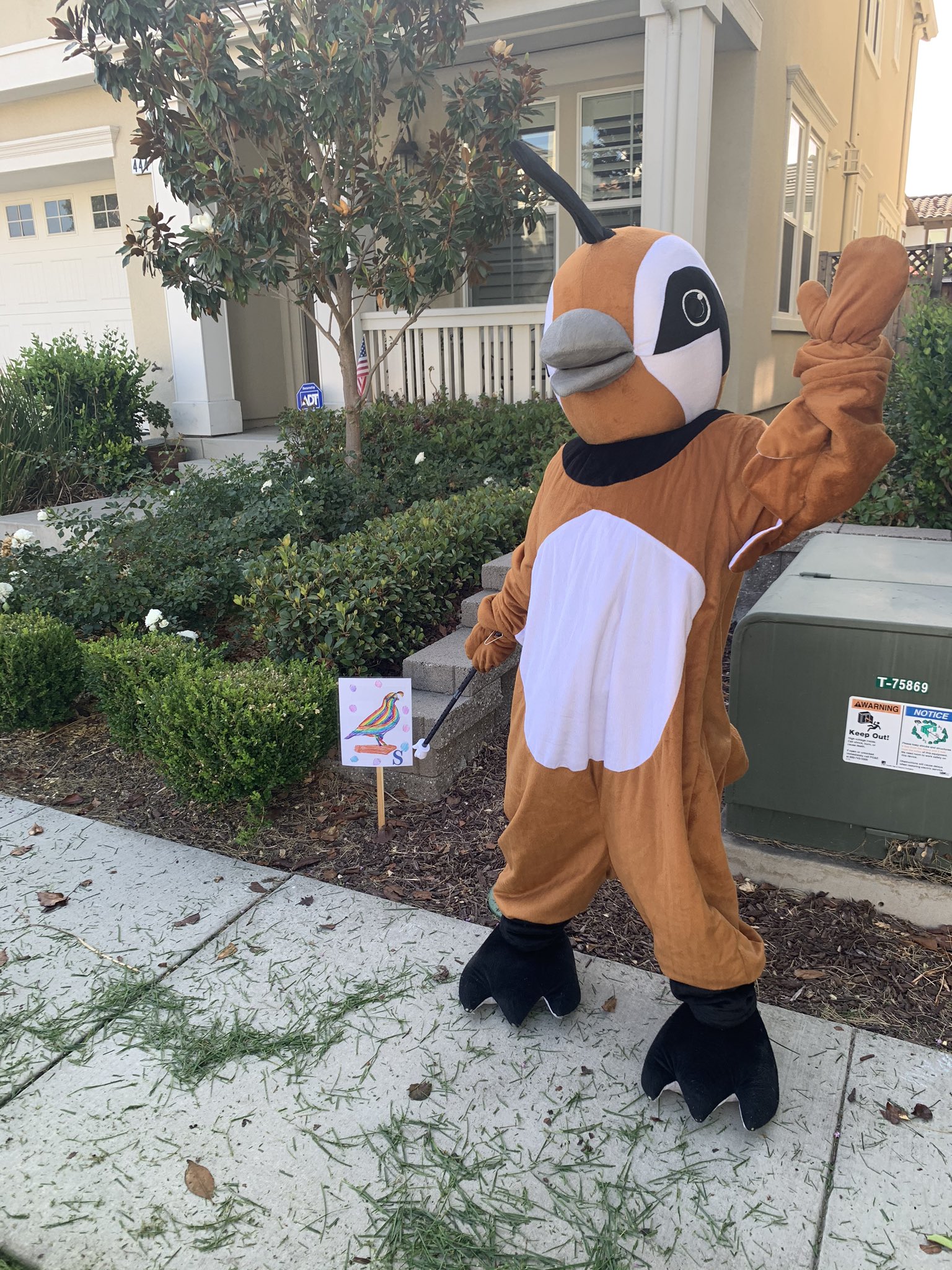 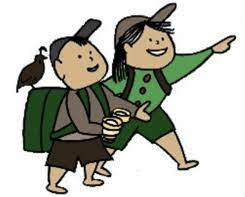 How did Quail Run get its name?
New school ground breaking
Quails were all over the ground and was running all around 
They live in huge groups called covey
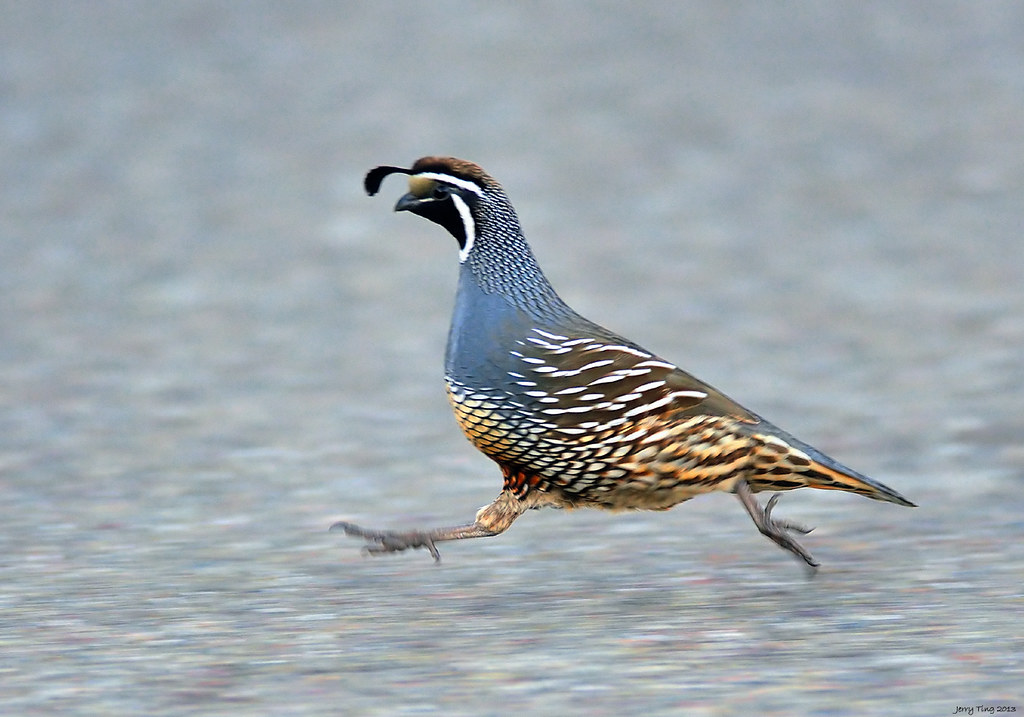 Video of Quail Running embedded in the picture on the right, if it doesn’t play, please click below!

https://www.youtube.com/watch?v=HHLOeNT511E
Art Elements
Collage making (Overlapping) 
Background – Blue Sky
Middle Ground – Rolling hills 
Foreground – Quail
Art Element
Collage making (Overlapping)
Back ground, Foreground, Horizon
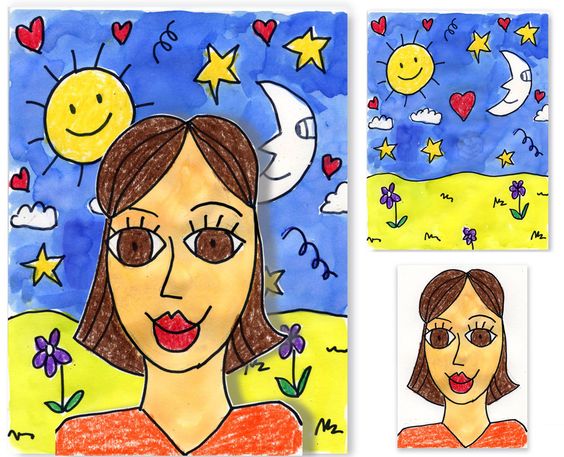 Background
Background
Fore ground
Horizon
Overlapping Image
Materials – Tk, Kinder & Grade 1
9x12 White construction paper QR Quail cut and craft sheet
9X12 Green construction paper
9x12 Blue construction paper
Crayons – Blue and Browns
Sharpie (Classroom)
Blue and Brown Markers
Glue Sticks (Classroom)
Scissors (Classroom)
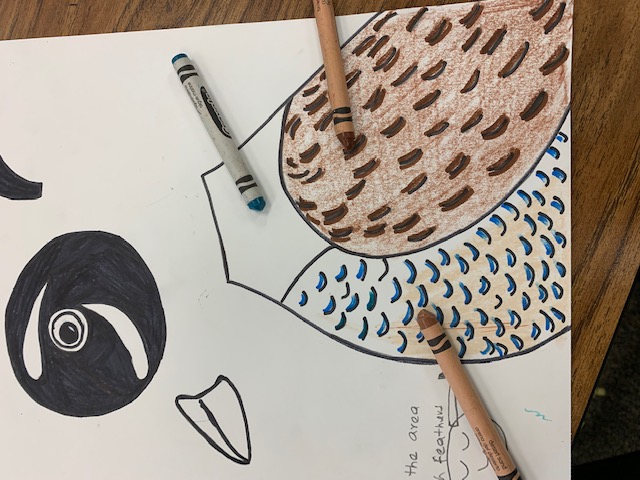 Kinder – Procedure
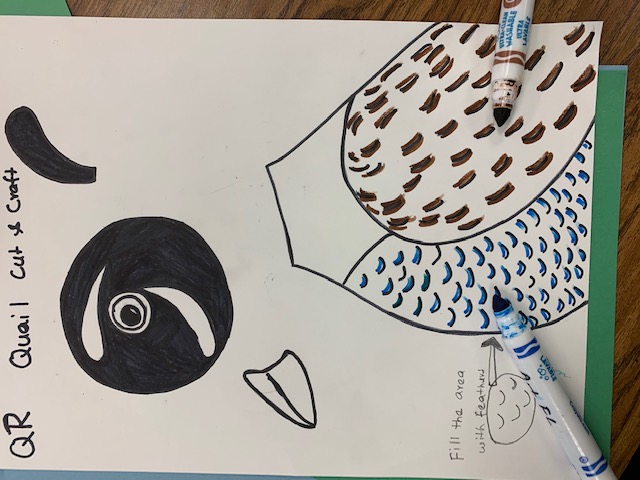 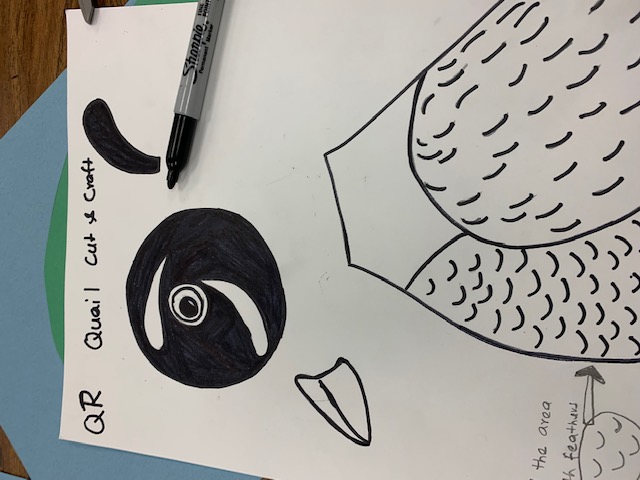 Use crayons to color the body of the Quail
Blue and light brown for the tummy
Dark Brown for the wings
Blue for the neck
Copy the feather lines in brown to add texture
Add additional feathers on the Quail
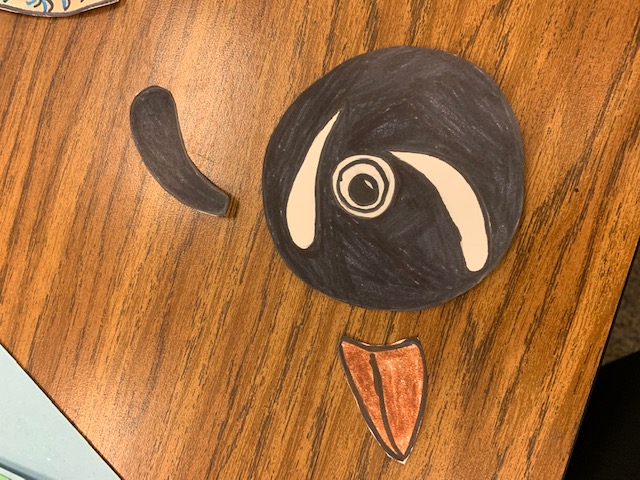 TK, Kinder, Grade 1, 2 & 3 – Procedure
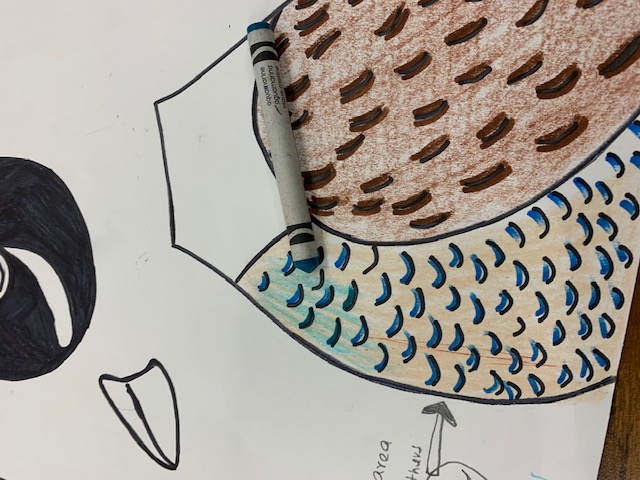 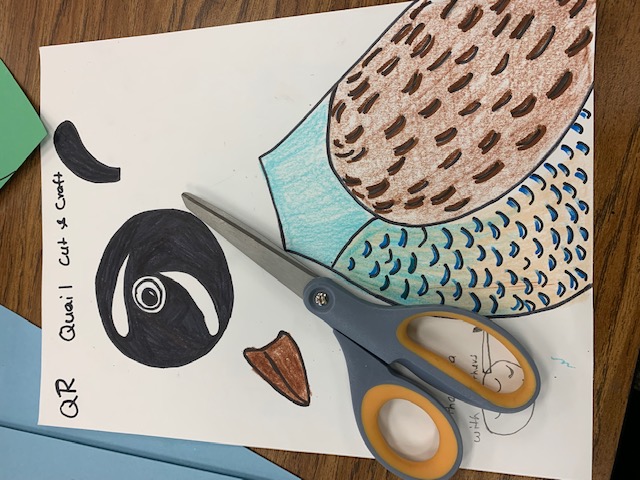 We will collage the head first
Cut them out
Mix blue and brown for the tummy
TK, Kinder, Grade 1, 2 & 3 – Procedure
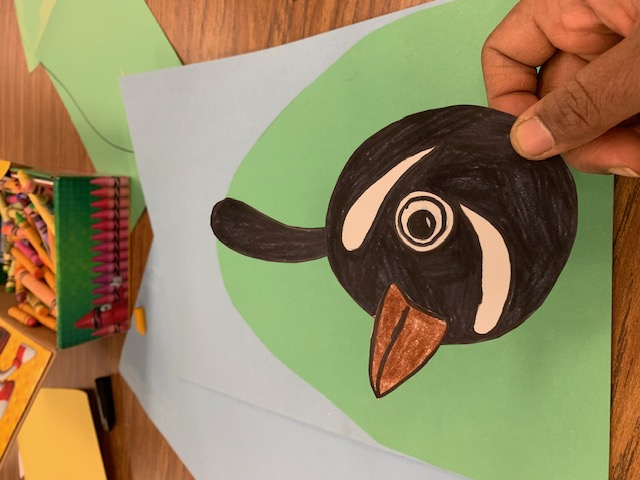 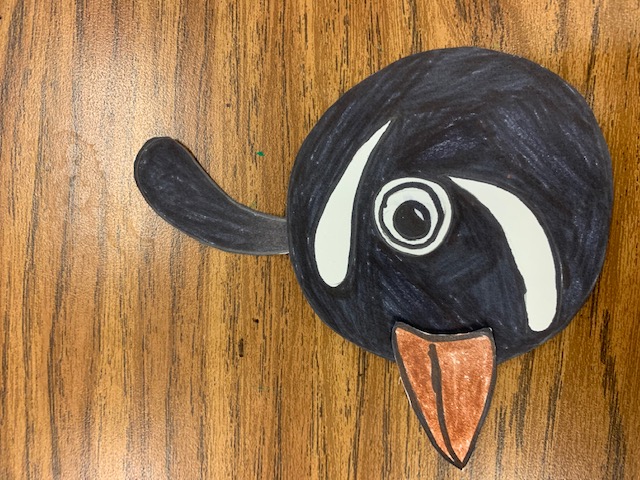 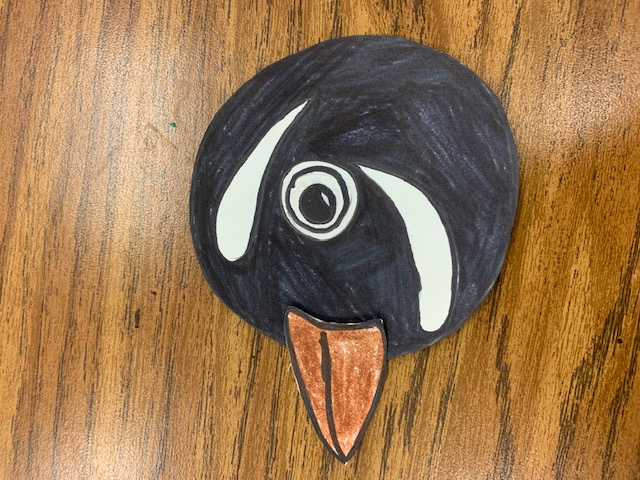 Draw a huge mountain on the green sheet 
Glue it on to the blue sheet
Beak is glued on top of the head 
In front of the eyes (above the smile
The feather on the top goes under the head 
Glue it down
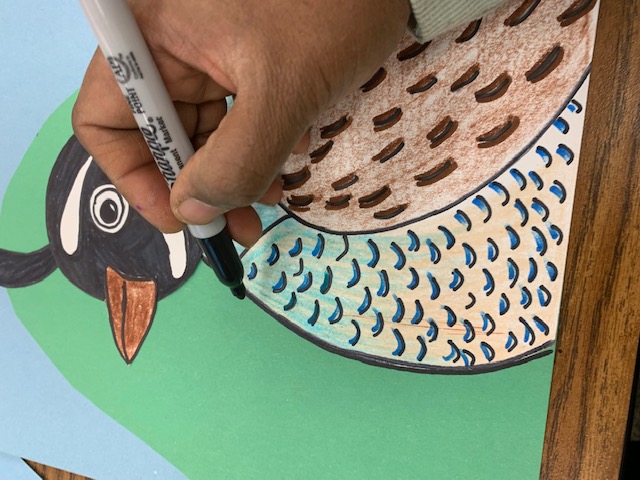 Kinder – Procedure
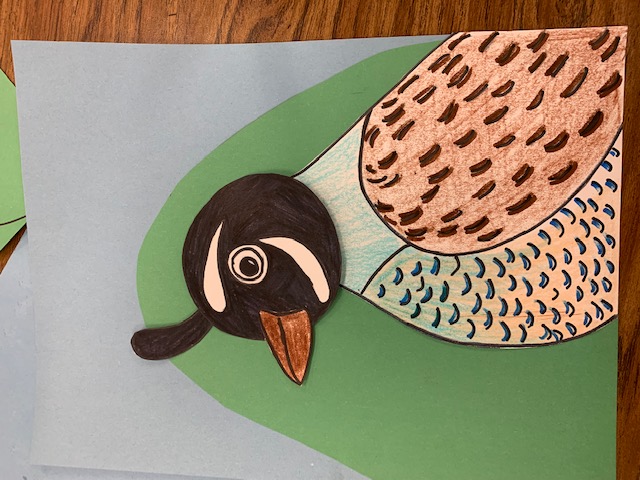 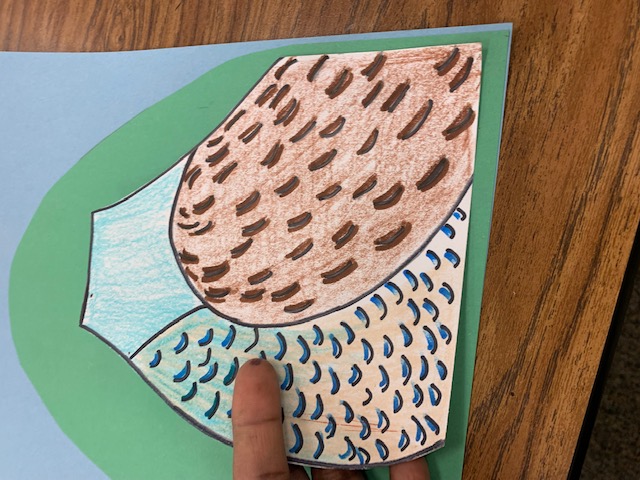 Trace around the outer parts of the quail after it has been glued down
Write your name on the green hill away from the Quail
Position the head the way you want (looking up/down)
Glue it on top of the neck overlapping some of the neck
Find and match the corners on the quail body and glue it down